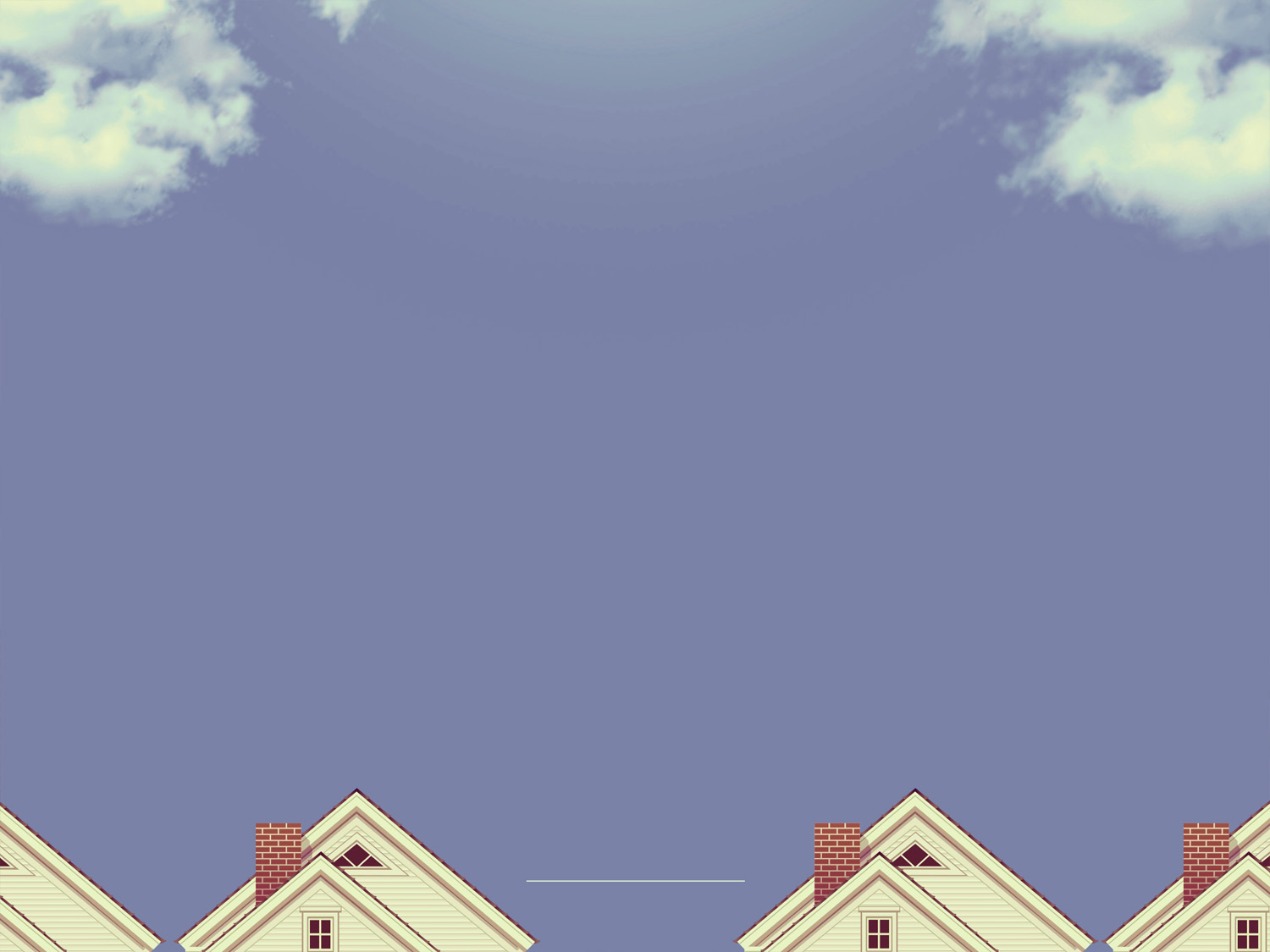 Deuteronomy 4:9–10(ESV)
9 “Only take care, and keep your soul diligently, lest you forget the things that your eyes have seen, and lest they depart from your heart all the days of your life. Make them known to your children and your children’s children— 10 how on the day that you stood before the Lord your God at Horeb, the Lord said to me, ‘Gather the people to me, that I may let them hear my words, so that they may learn to fear me all the days that they live on the earth, and that they may teach their children so.’
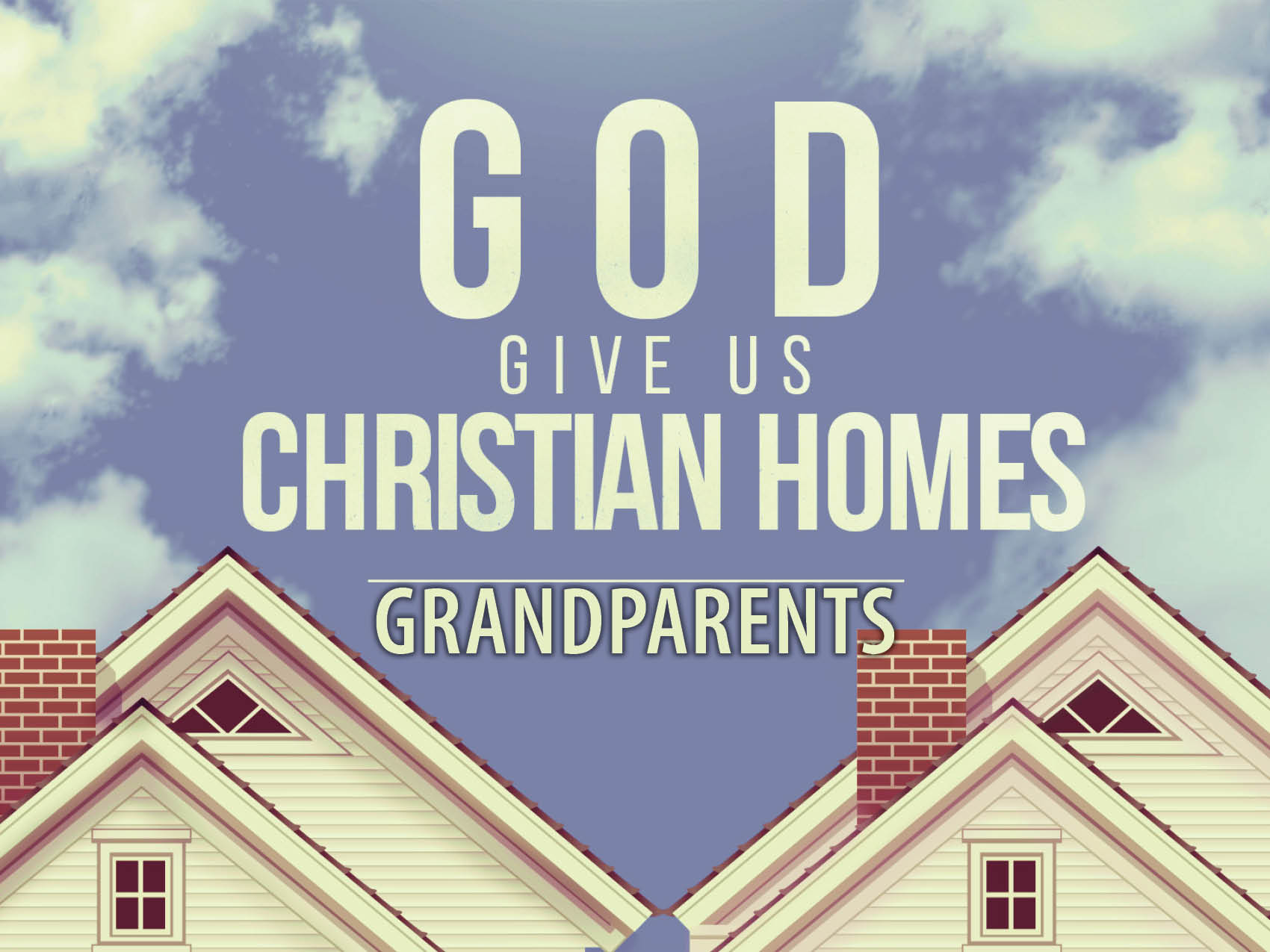 The blessing of grandchildren.
Grandparents give grandchildren roots.
Ruth 4:13–17
Matthew 1:1–6
Grandchildren give grandparents renewal.
Ruth 4:13–17
Proverbs 17:6
Advice for grandparents
Lead your grandchildren to God. 
Deuteronomy 4:9–10
2 Timothy 1:3–5; 3:14–15
Respect the authority of your children. 
Genesis 2:24–25
1 Corinthians 11:3
Ephesians 6:4
Advice for grandparents
Leave a legacy.
Proverbs 13:22